History A LevelTaster Session
Starter question: Why have you chosen History A Level?
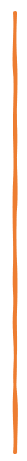 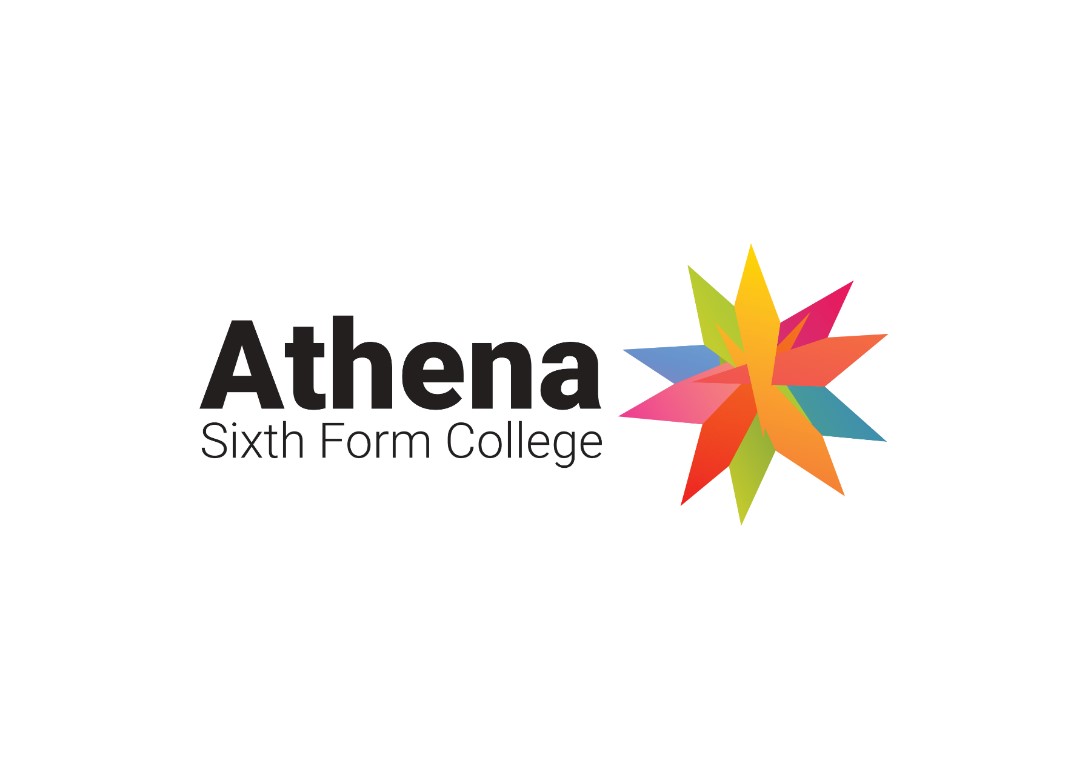 What will I be studying?
Year 12:
Germany and West Germany, 1918 – 1989
The Rise and Fall of Fascism in Italy, c. 1911 – 1946
Introduction to coursework

Year 13:
Protest, Agitation and Parliamentary Reform, c. 1780 – 1928
Coursework
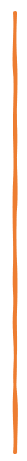 What might you already know?
TASK: Work in pairs
Write out the titles of each course unit on a different desk. 
Then, sort the cards into the correct module.
CHALLENGE: What additional information can you branch off from your cards?
Protest, Agitation and Parliamentary Reform
Germany and West Germany
Rise and Fall of Fascism in Italy
Comparing sources
We’ll study two sources together. Both are connected to Hitler’s early days in power in 1933. 
Before we study the sources, discuss: what do you already know about this topic?
As we read, you should:
Highlight anything that gives you a greater understanding of Hitler’s early days in power.
Annotate your highlighted sections with a brief explanation of what that section shows you.
Comparing sources
Now, we need to consider the points of comparisons:
What are the two sources showing us?
What are the similarities?
What are the differences?
Is one source ‘correct’ and the other ‘incorrect’?
How might we use the sources together to build a picture of Hitler’s early days in power?
Source 1: Lord Rothermere, writing in the British newspaper, The Daily Mail (10th July, 1933). Lord Rothermore was the owner of the newspaper and a supporter of the Nazi regime. 
I urge all British young men and women to study closely the progress of the Nazi regime in Germany. They must not be misled by the misrepresentations of its opponents. The most spiteful distracters of the Nazis are to be found in precisely the same sections of the British public and press as are most vehement in their praises of the Soviet regime in Russia.
They have started a clamorous campaign of denunciation against what they call "Nazi atrocities" which, as anyone who visits Germany quickly discovers for himself, consists merely of a few isolated acts of violence such as are inevitable among a nation half as big again as ours, but which have been generalized, multiplied and exaggerated to give the impression that Nazi rule is a bloodthirsty tyranny.
The German nation, moreover, was rapidly falling under the control of its alien elements. In the last days of the pre-Hitler regime there were twenty times as many Jewish Government officials in Germany as had existed before the war. Israelites of international attachments were insinuating themselves into key positions in the German administrative machine. Three German Ministers only had direct relations with the Press, but in each case the official responsible for conveying news and interpreting policy to the public was a Jew.
Source 2: Extract from an article in The Cleveland Press, March 25th, 1933. The Cleveland Press was a  daily American newspaper published in Cleveland, Ohio.
Hitler’s atrocities against Jews and political opponents in Germany have provoked great waves of protest in virtually all civilized countries.
There is nothing much our government or any foreign government can do, except to insist on the protection of its own citizens unlucky enough to be caught in Germany at such a time. That is the convention of international law -- one government does not interfere, as a rule, with another sovereign government in the treatment of the latter's subjects.
This rule, however heartless it may appear at first glance, has in general worked for peace between nations; otherwise, nations would constantly be in danger of drifting into war over domestic disputes.
But this does not mean that effective action is impossible. the kind of mass protest now arising against the terror is apt to be more effective in the long run than foreign governmental action. When Americans cancel their sailings on German ships, when the English boycott German goods, as they are now doing, the pressure becomes very acute even on a Hitler. Even those German business interests which have helped to raise him to power may realize their folly.
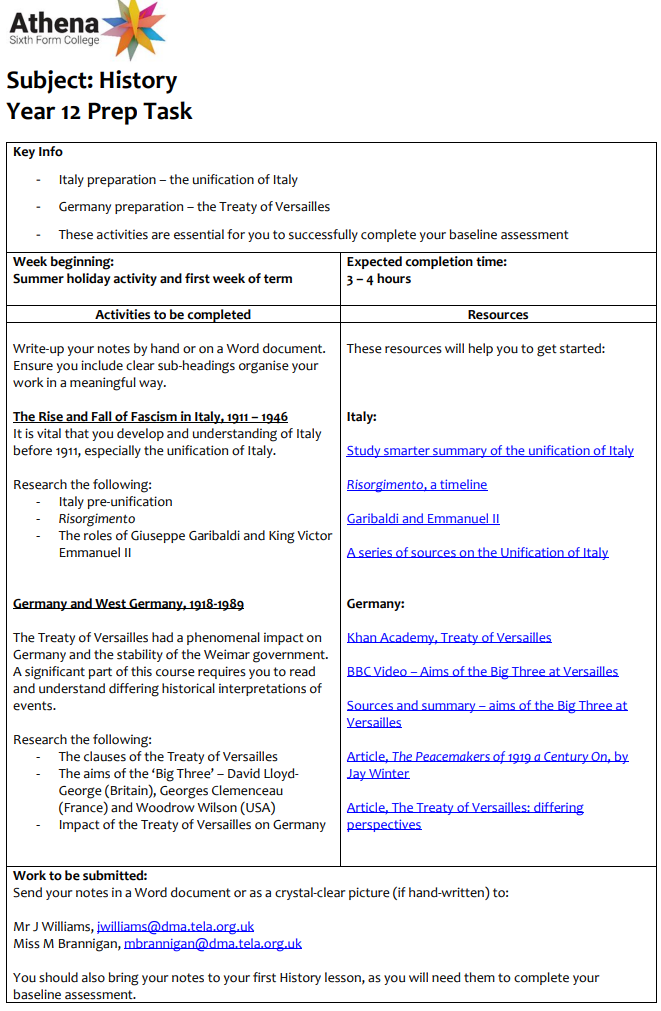 Summer preparation
During the first week of Year 12, you will sit baseline assessments. They are:
Designed to give your new teachers and understanding of your current level;
Provide you with an immediate understanding of the differences between GCSE and A-Level;
Give you something tangible to improve on.
Click here to access the pdf document
Where are the summer tasks?
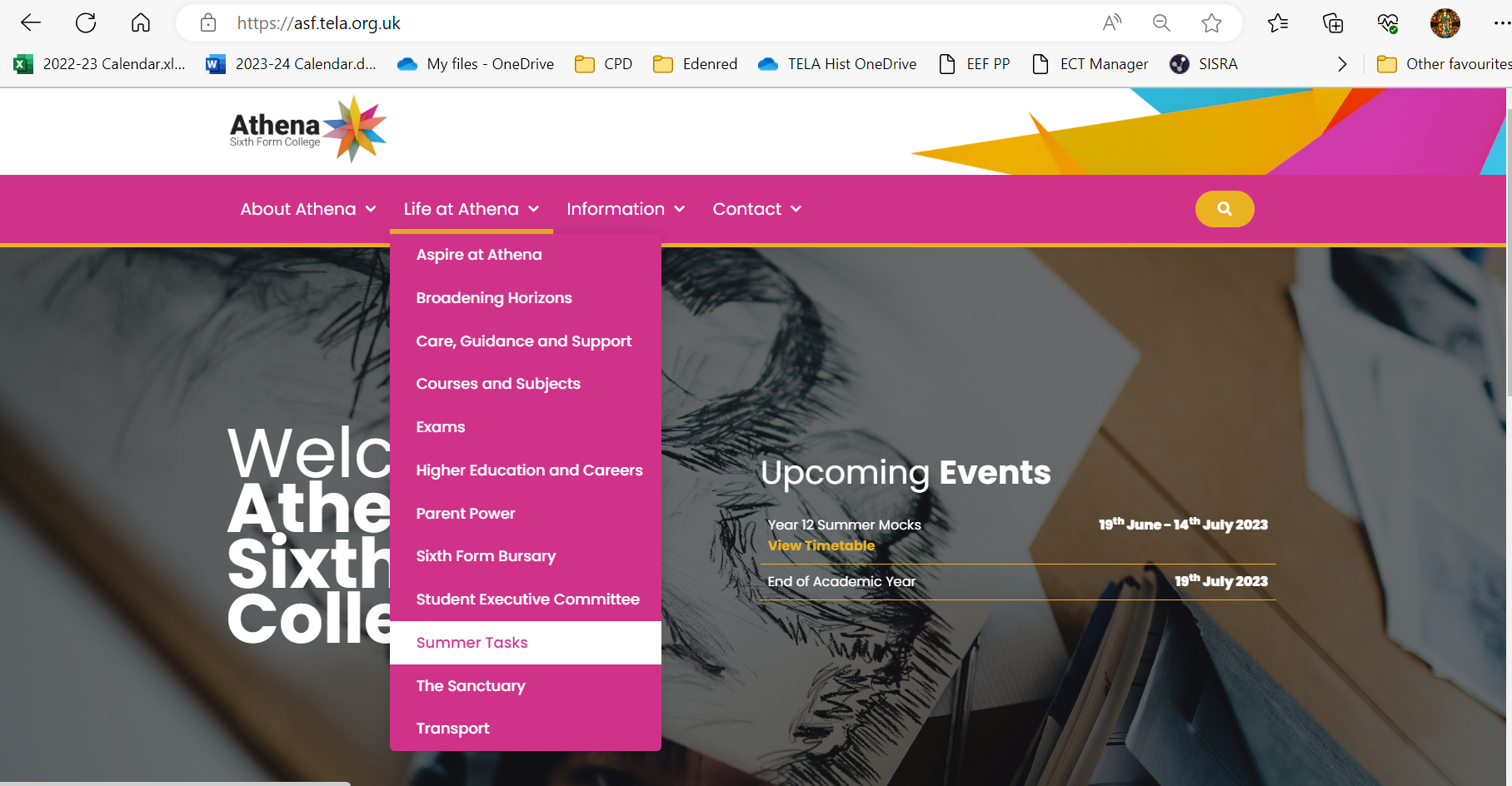